SIGLO XVIII-XIXLA PINTURA Y LA ESCENA ROMANTICA
NEOCLASICISMO
SITUACIÓN

Herculano y Pompeya 1738
La ilustración
Reacción contra el barroco
La revolución industrial 1760
La nueva clase social: la burguesía
El deterioro de la monarquía
La revolución francesa
NEOCLASICISMO
NEOCLASICISMO
NEOCLASICISMO
Características de la pintura. 1780-1850
Perfección formal. Serenidad. Dulzura.
Predominio del dibujo lineal y austero
Colores primarios.
Representación de temas clásicos .
Modelos de la escultura clásica.
Temática moralizante y ejemplarizante.
Enfatizó las cualidades del entorno y efecto de luz
Importancia a las representaciones de los trajes, escenarios y detalles con gran precisión histórica
NEOCLASICISMO
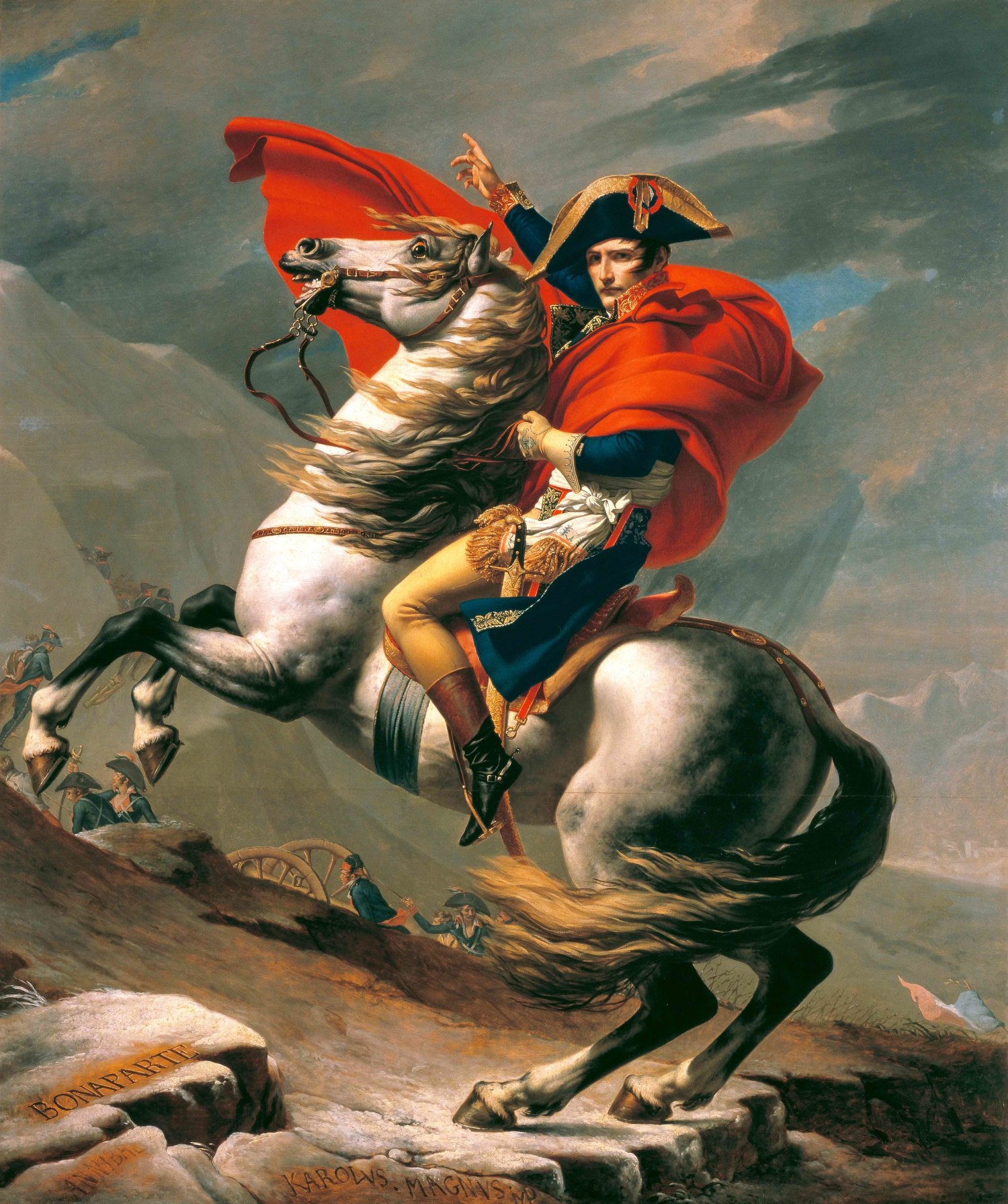 JAQUE LUIS DAVID
NEOCLASICISMO
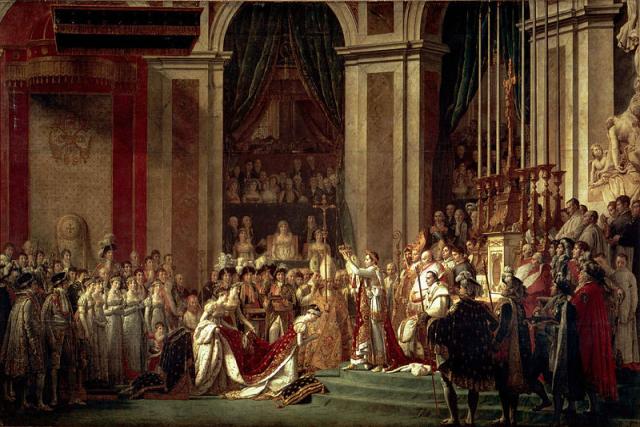 JAQUE LUIS DAVID
NEOCLASICISMO
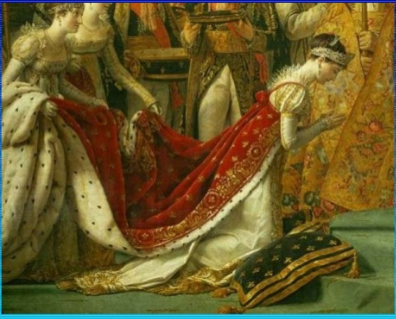 JAQUE LUIS DAVID
NEOCLASICISMO
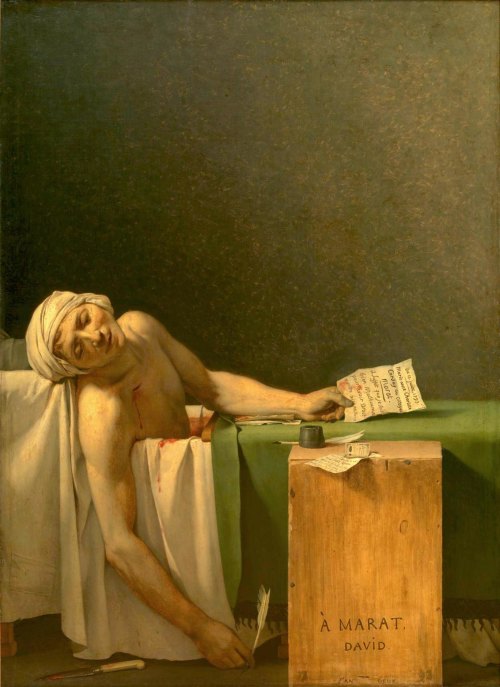 JAQUE LUIS DAVID
NEOCLASICISMO – ROMANTICISMO-PINTURA
,
Burke y Winckelmann.
Los CLASICOS
Los ROMANTICOS
El arte debía buscar
 Noble simplicidad 
Sosegada grandeza
El arte debía 
Sustentar emociones
Lo local e individual frente a lo universal
Lo emotivo frente a lo racional
Promueve la experiencia 
Romper con el arte mimético  y las copias
Rebelión contra las convenciones sociales
ROMANTICISMO-PINTURA
,
NUEVA SENSIBILIDAD
Nuevo valor al sentimiento
Exaltación de las pasiones
La intuición
Libertad imaginativa
Libertad al individuo
El romanticismo es ante todo una manera de sentir
NEOCLASICISMO – ROMANTICISMO-PINTURA
,
Rompe las reglas de la composición
temática
La evasión
Los lugares lejanos
Las épocas pasadas
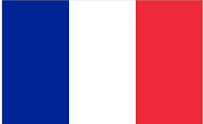 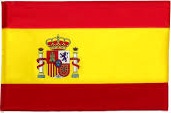 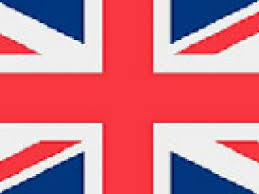 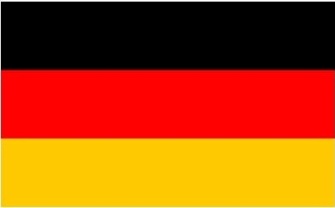 Géricault y Delacroix
Constable y Turner
Friedrich
Goya
ROMANTICISMO
ALEMANIA 1880
Nueva visión del mundo
Atribuye alma divina a la naturaleza
Añoranza de armonía entre el hombre y el mundo
Herencia Cristiana de la Edad Media
Alcanzar la utopía de un futuro política y espiritualmente purificado
ROMANTICISMO
TEMATICAS
El paisaje es un recurso para transmitir los estados de ánimo del artista dominado por lo infinito de la naturaleza ante la que el hombre aparece relegado y oprimido
Revoluciones políticas y desastres
Religión y retratos
Lo exótico y fantástico
ROMANTICISMO
Características de la pintura. 1780-1850
Técnicas:
	Acuarela, Oleo, Grabados y Litografías
Texturas:
	Superficies rugosas junto a formas más sutiles
Desaparece la línea frente al color:
	se recupera la potencia del color liberándose las formas 	y los límites
ROMANTICISMO
PRINCIPIOS DE LA PINTURA ROMÁNTICA
NOVALIS: creó el símbolo erótico de la FLOR AZUL
Melancolía y añoranza de países lejanos
El COLOR AZUL sinónimo de la noche, de los sentimientos suaves y nostálgicos
Dar a lo corriente un sentido sublime, a lo cotidiano una apariencia misteriosa, a lo conocido  la dignidad de lo desconocido, a lo finito un semblante infinito.
En la distancia todo se vuelve poesía: montes lejanos, seres lejanos, sucesos lejanos. Todo se vuelve romántico
Goethe “TEORIA DEL COLOR”
La pintura es el medio para expresar lo ilimitado
Los artistas estudian el simbolismo de la luz y los colores-efectista y teatral
ROMANTICISMO
,
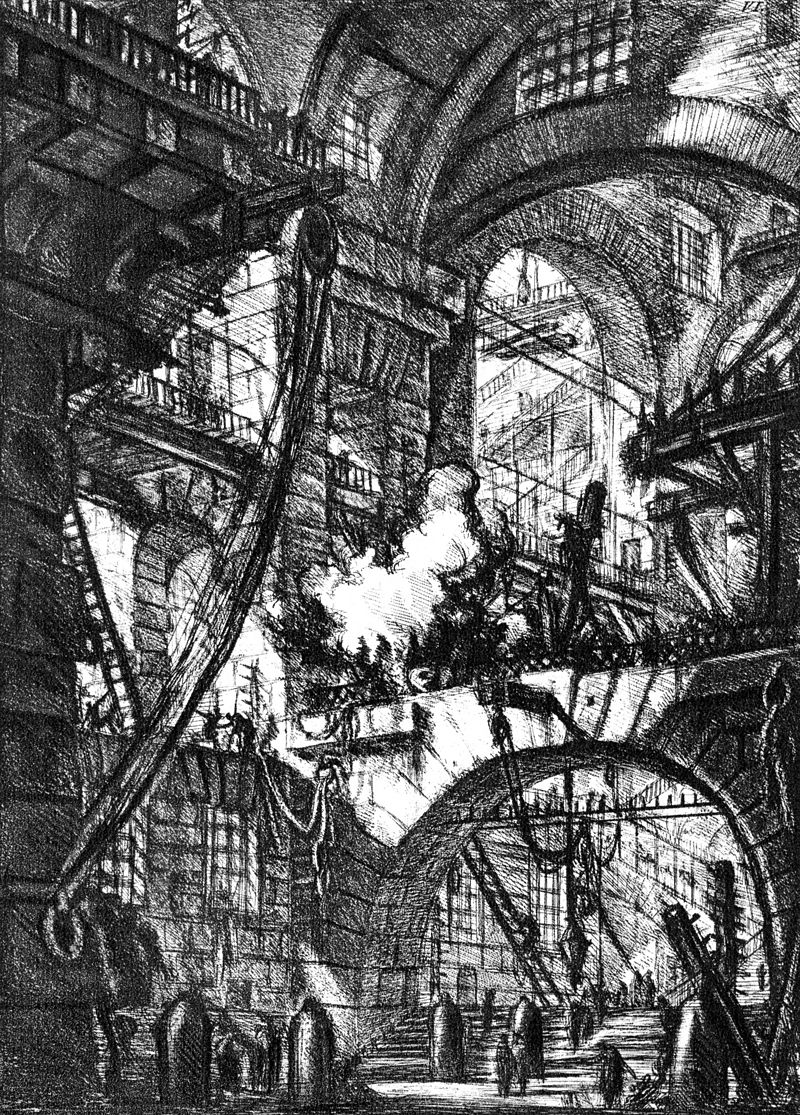 La afición por lo lúgubre lo malvado y lo tenebroso como ingrediente del estado de ánimo romántico tanto en la literatura y en el arte  se conoció con el nombre de ROMANTICISMO NEGRO.
Muy significativo el aporte que hizo Piranesi y sus grabados de CARCELES IMAGINARIAS
PIRANESI – LAS CÁRCELES  IMAGINARIAS  1720/1778
ROMANTICISMO
,
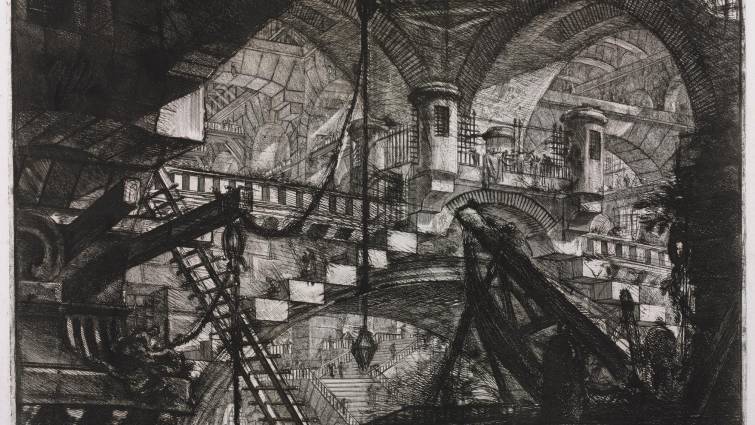 PIRANESI – LAS CÁRCELES  IMAGINARIAS  1720/1778
ROMANTICISMO
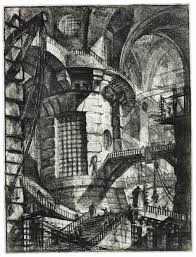 ,
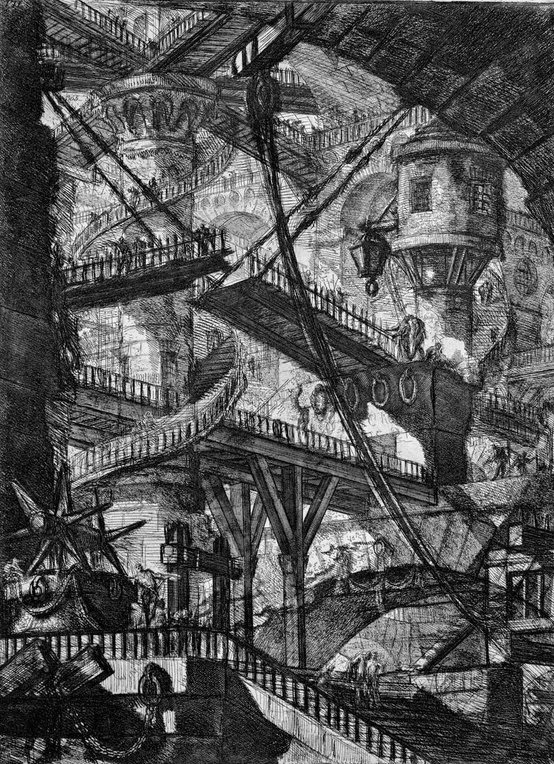 PIRANESI – LAS CÁRCELES  IMAGINARIAS  1720/1778
ROMANTICISMO
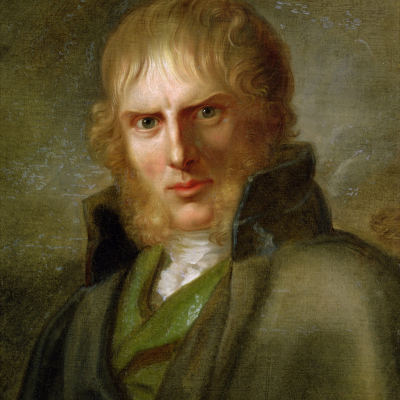 Caspar David Friedrich
Alemania
1774–1840
GASPAR D. FRIEDRICH: MONJE JUNTO AL MAR
ROMANTICISMO
El predominio de la luz y del color hizo posible que los ROMÁNTICOS ABANDOARAN EL ORDEN RACIONAL DE LA PERSPECTIVAA CENTRAL EN FAvOR DE UN ESPACIO INDEFINIDO
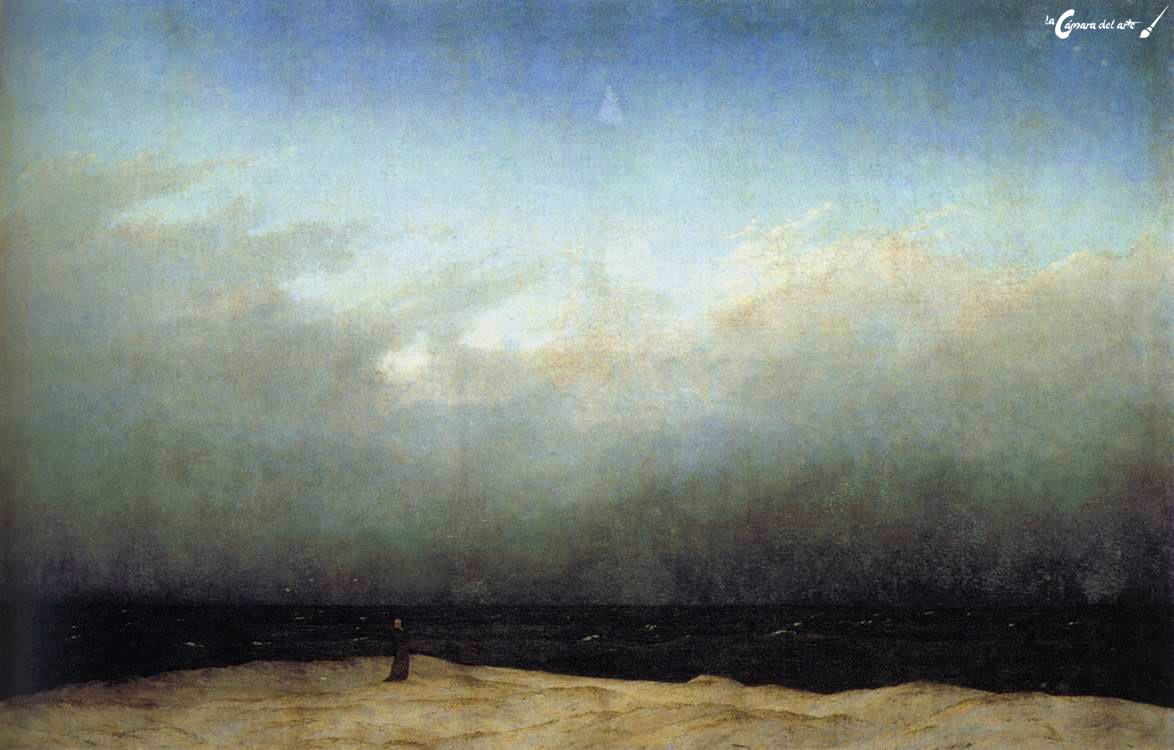 GASPAR D. FRIEDRICH: MONJE JUNTO AL MAR
ROMANTICISMO
En el paisaje la naturaleza aparece como escenario de fuerzas superiores
La infinitud del mar.
El sublime mundo montañoso
La vista panorámica hasta el horizonte lejano
La soledad de un bosque
Parecen simbolizar la divinidad de la naturaleza
Expresan la soledad humana frente al universo
ROMANTICISMO
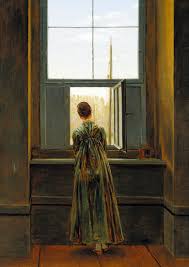 El objetivo de los cuadros de paisajes era transparentar el estado anímico del autor mediante los estados de la naturaleza (Carl Carus)

El oscuro interior 
	la estrechez del mundo 	terreno
La luz a través de una apertura a 	lo supraterrenal
La otra orilla del rio
	el más allá (religioso)

El aislamiento del ser humano frente a la naturaleza.
GASPAR D. FRIEDRICH: mujer en una ventana
ROMANTICISMO
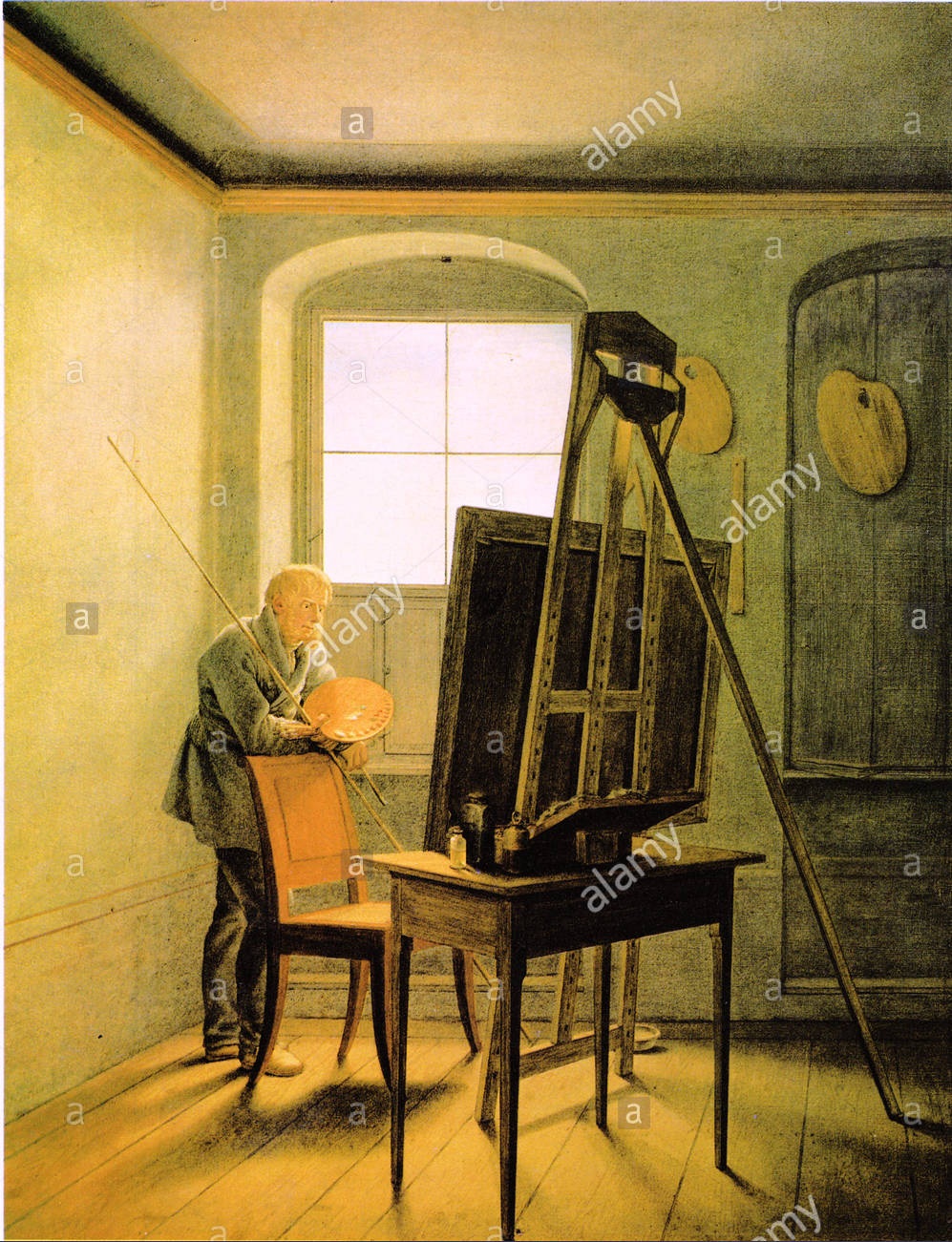 El pintor que no sea capaz de ver un mundo en sí mismo es mejor que deje de pintar.
GASPAR D. FRIEDRICH en su estudio
ROMANTICISMO
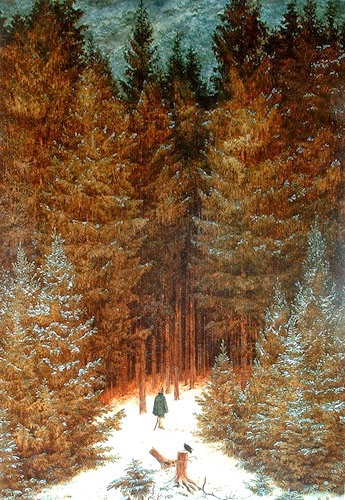 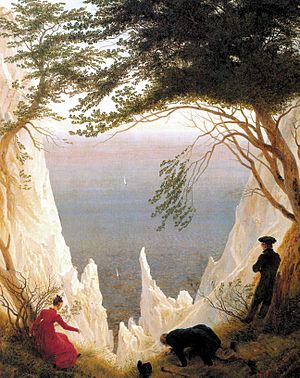 Rocas calcáreas en rugen”      “el cazador en el bosque”
ROMANTICISMO
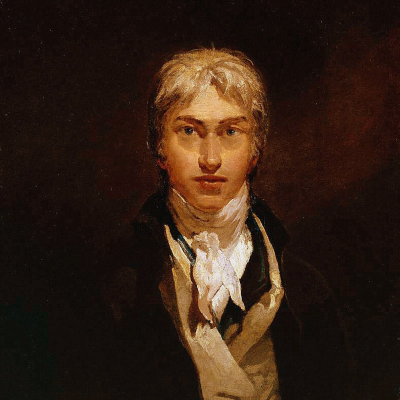 William Turner
Paisaje Sublime
Reino Unido, 1775–1851
williAM TURNER (23-04-1775 –19-12/1851)
ROMANTICISMO
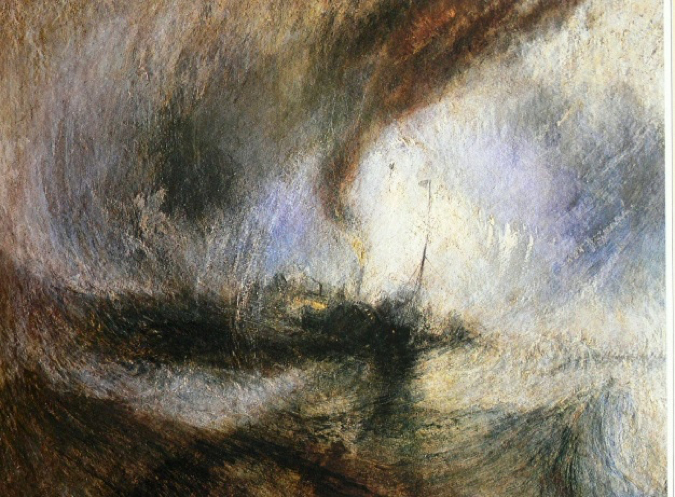 williAM TURNER (23-04-1775 –19-12/1851) TORMENTA DE NIEVE SOBRE EL MAR 1842
ROMANTICISMO
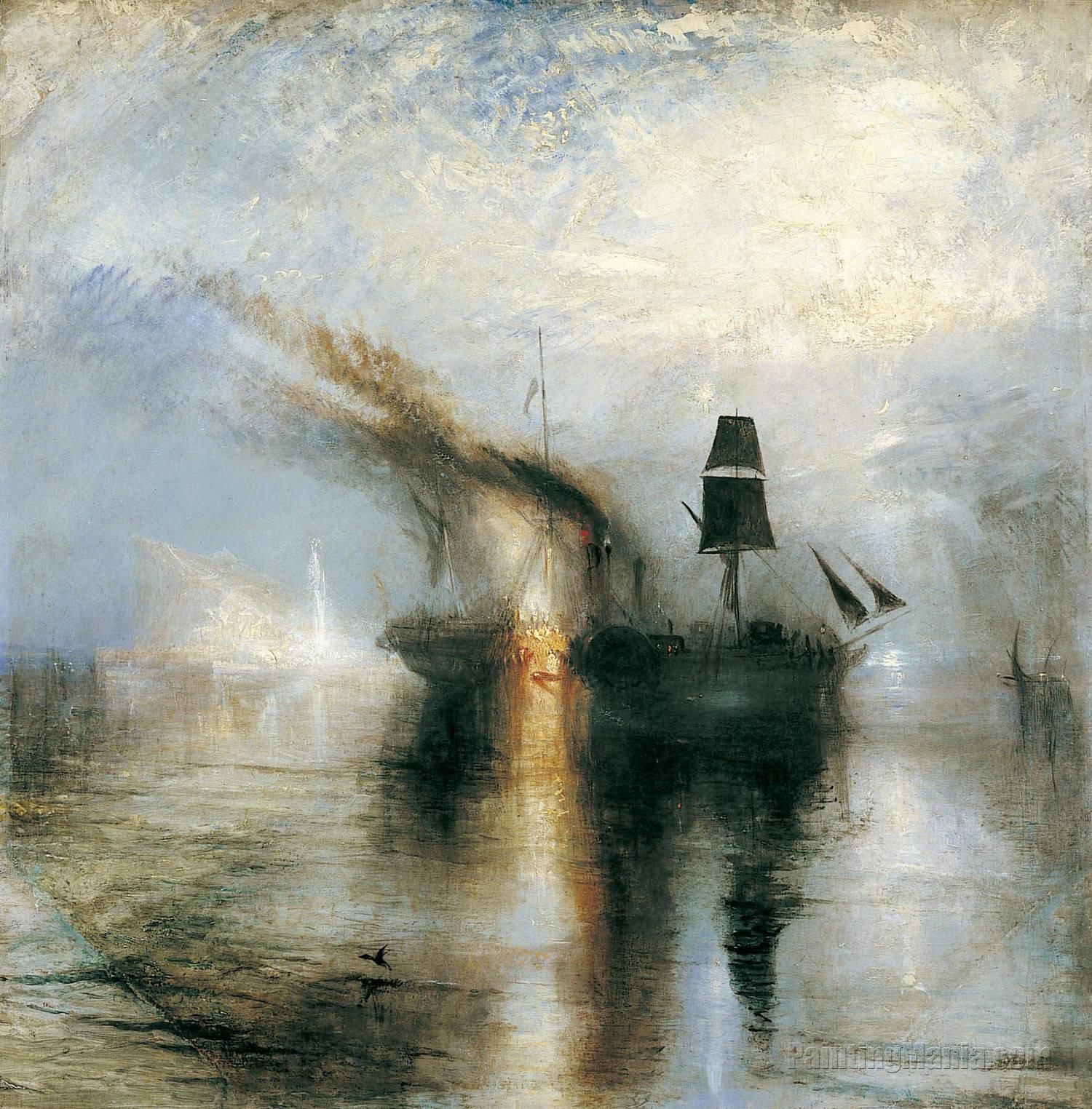 William TURNER – PAZ, FUNERALES EN EL MAR 1842
ROMANTICISMO
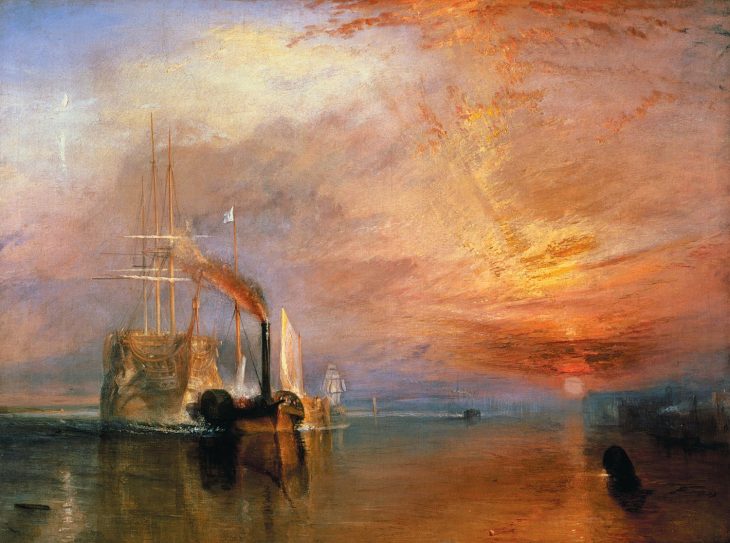 William TURNER El «Temerario» remolcado a su último atraque para el desguace”1838
ROMANTICISMO
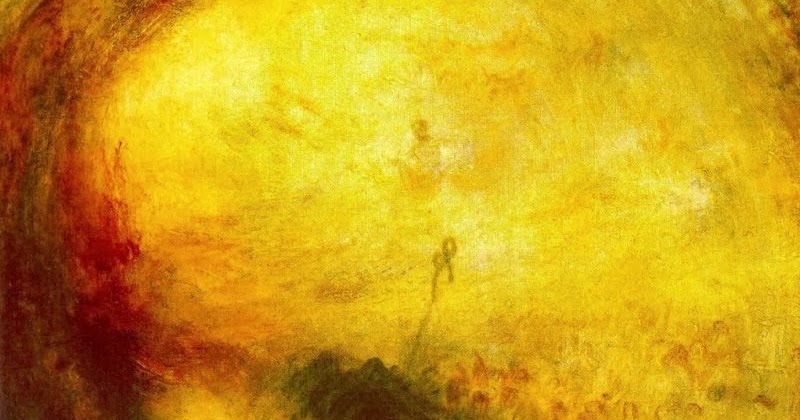 William TURNER “La mañana siguiente al diluvio””Moisés escribiendo el Génesis”
ROMANTICISMO
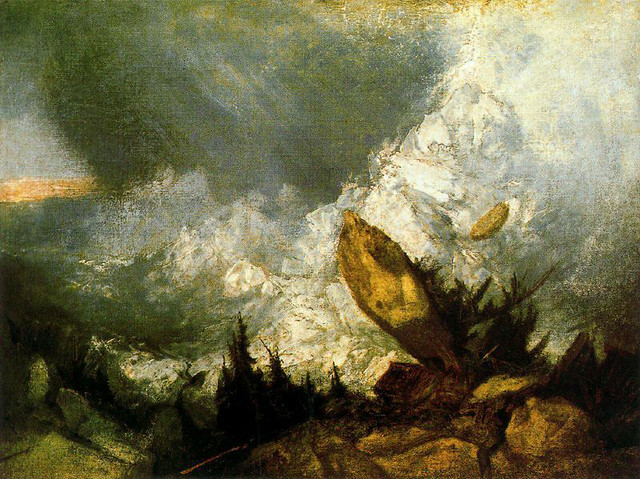 William TURNER “Caída de una avalancha en los Grisones”
ROMANTICISMO
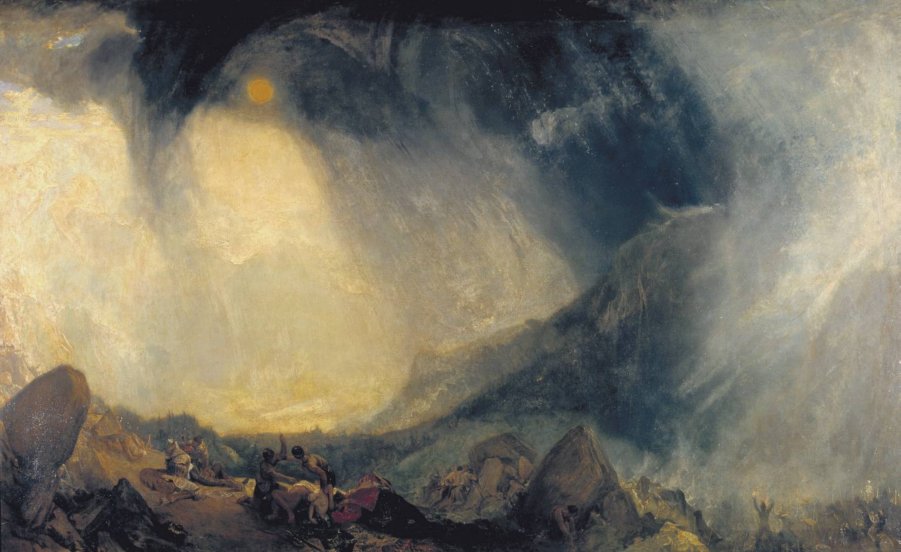 William TURNER   “Tormenta de nieve Aníbal cruzando los Alpes”
ROMANTICISMO
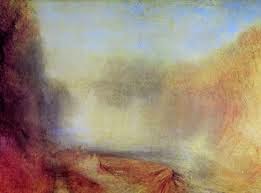 William TURNER   “Las cascadas de Clyde” 
Los efectos de la luz al atravezar la cascada
ROMANTICISMO
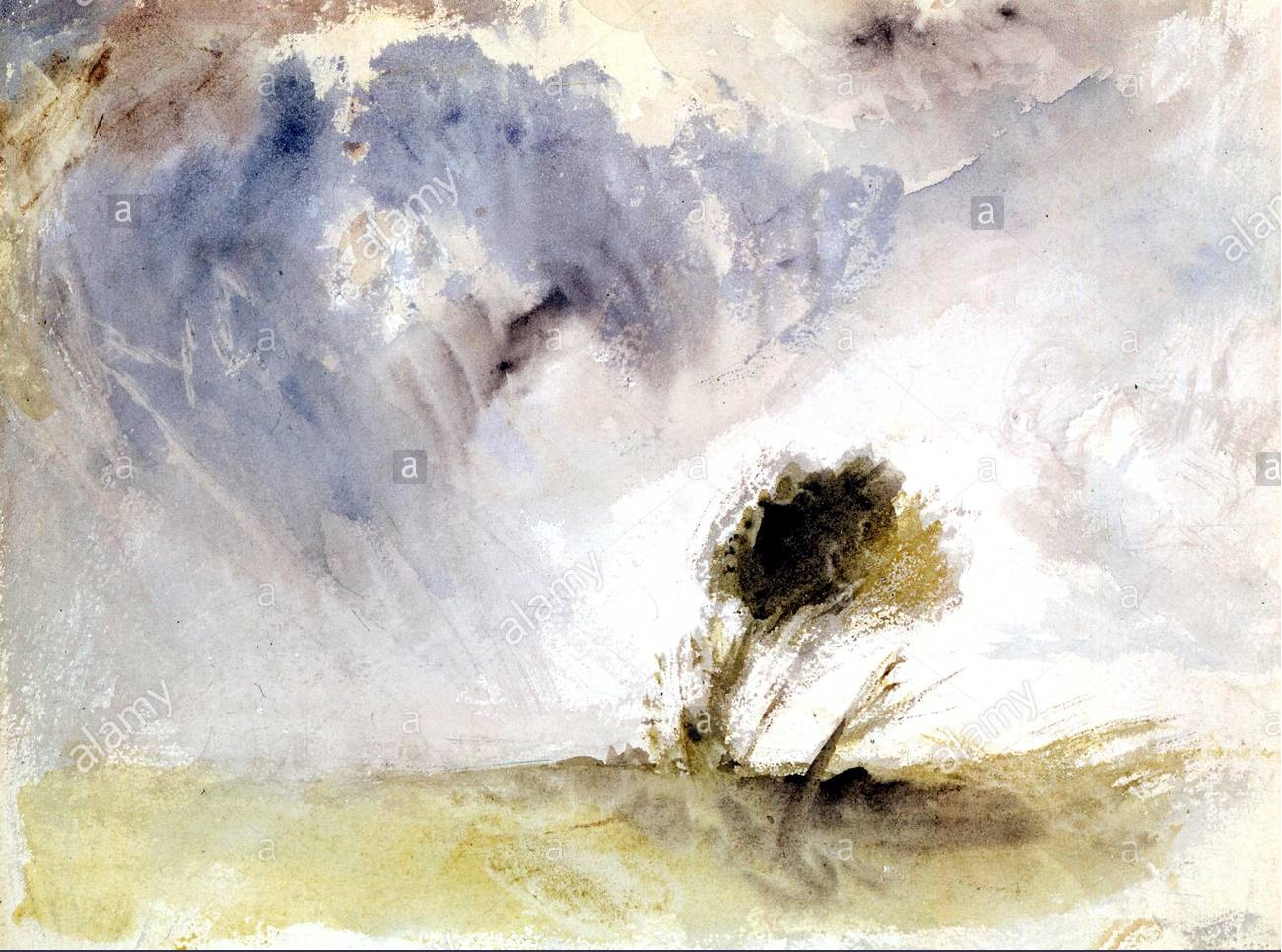 William TURNER   “Arbol”
ROMANTICISMO
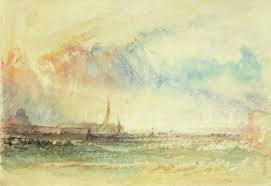 William TURNER   “Venecia, Tormenta en el atardecer”
ROMANTICISMO
En los últimos años de su carrera, Turner estudió y aplicó la "Teoría de los colores de Johann Goethe". 
Para el pensador alemán 
"la luz es el principio ordenador del mundo, ya que través de los colores nos revela la naturaleza de las cosas, por  el color se convierte en la manifestación suprema y en el alma misma del mundo".
William TURNER
ROMANTICISMO
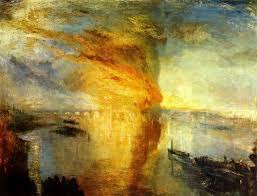 William TURNER   “El incendio del Parlamento de Londres”
ROMANTICISMO
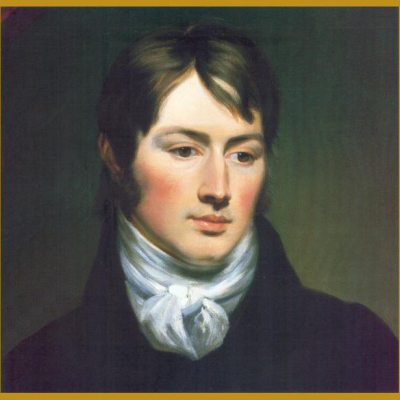 John Constable
Paisaje Pintoresco
(realismo)
Reino Unido, 
1776–1837
JOHN CONSTABLE
ROMANTICISMO
El ruido del agua que se escapa de los embalses del molino, los sauces, las maderas viejas carcomidas, los palos cubiertos de barro y las obras de ladrillo…Estas son las cosas que amo. Estas cosas, y este escenario, hicieron de mi un pintor, y de ello estoy muy agradecido.”
	
John Constable
JOHN CONSTABLE
ROMANTICISMO
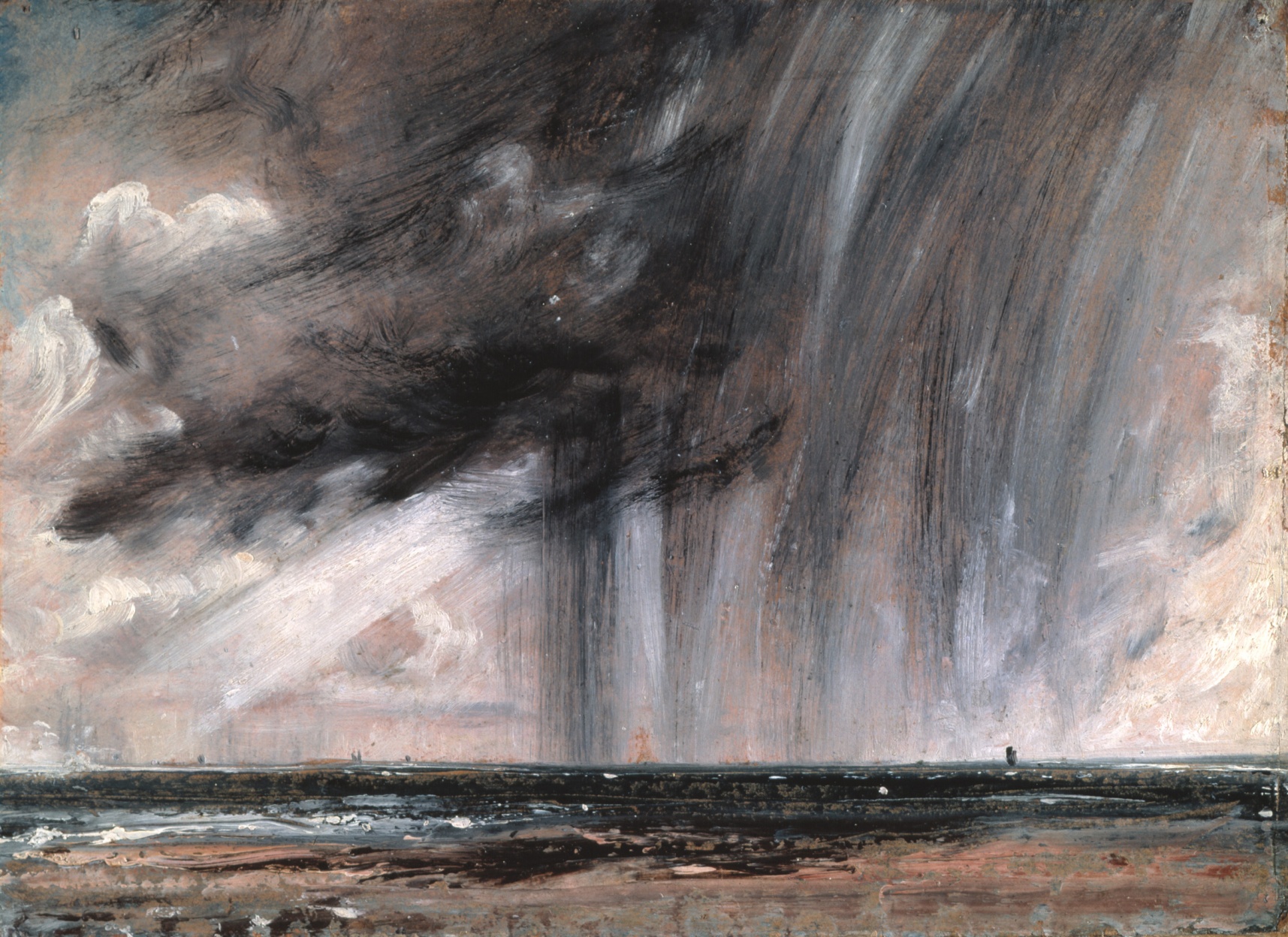 JOHN CONSTABLE                  Estudio de marina con nube de lluvia
ROMANTICISMO
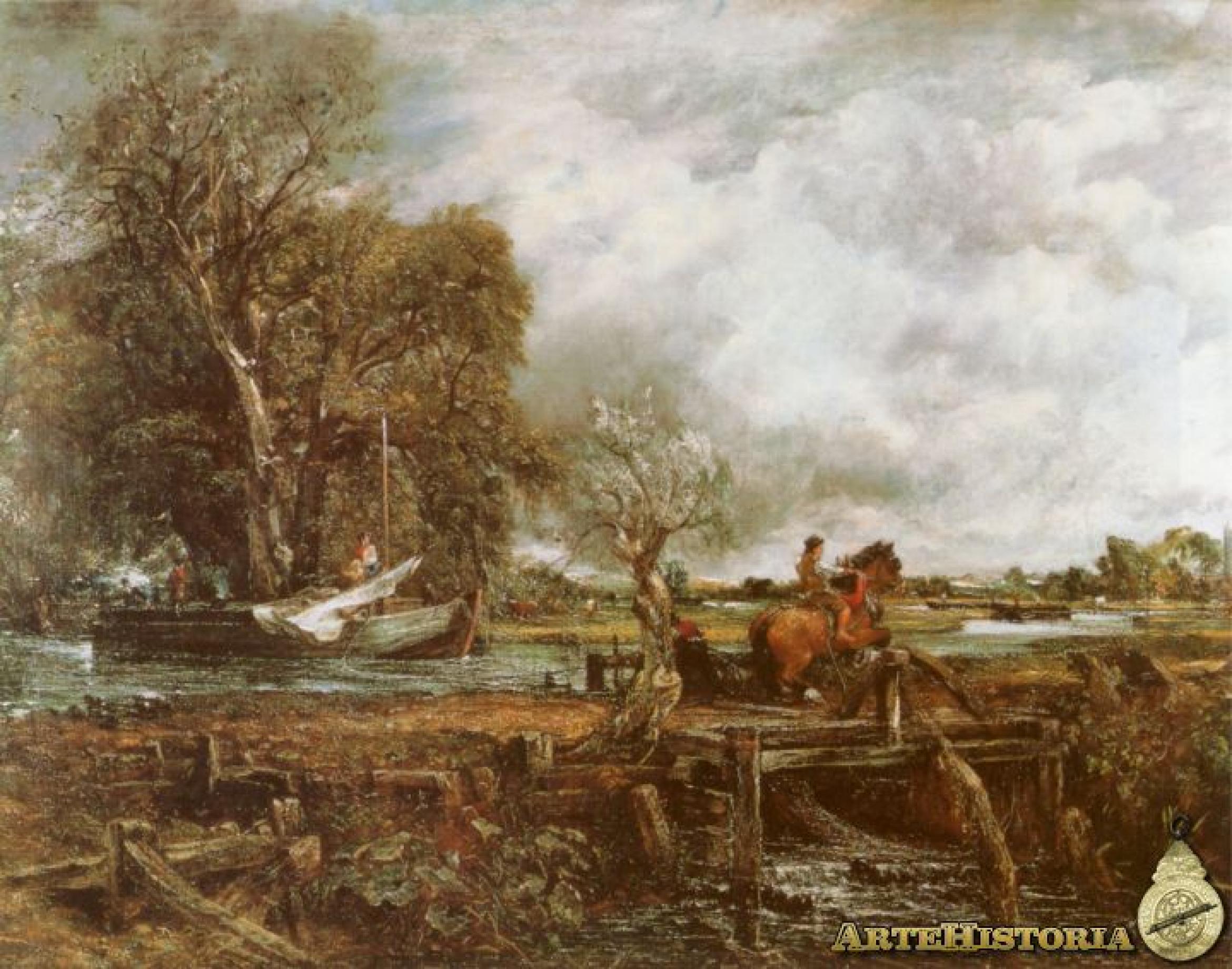 JOHN CONSTABLE                                   El salto del caballo
ROMANTICISMO
En 1829 muere su mujer. 

“Los días alegres y soleados se han acabado para mi”

“Las tempestades se siguen unas tras otras. Sin embargo, la oscuridad es majestuosa
	
John Constable
JOHN CONSTABLE                                   El salto del caballo
ROMANTICISMO
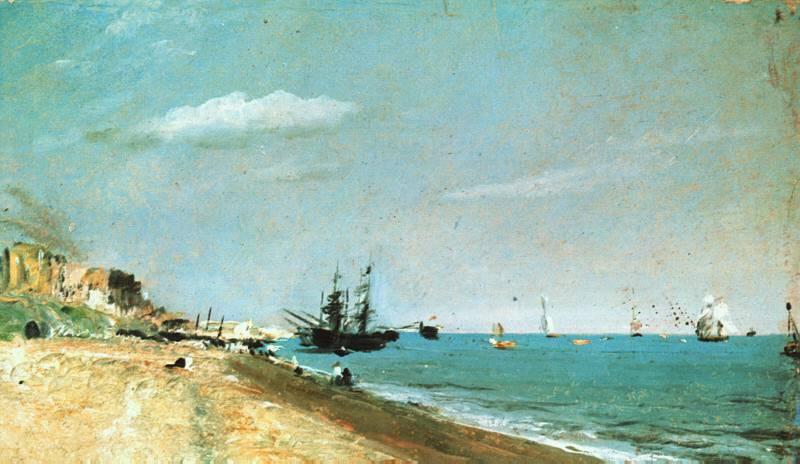 JOHN CONSTABLE                      playa de Brighton 1824
ROMANTICISMO
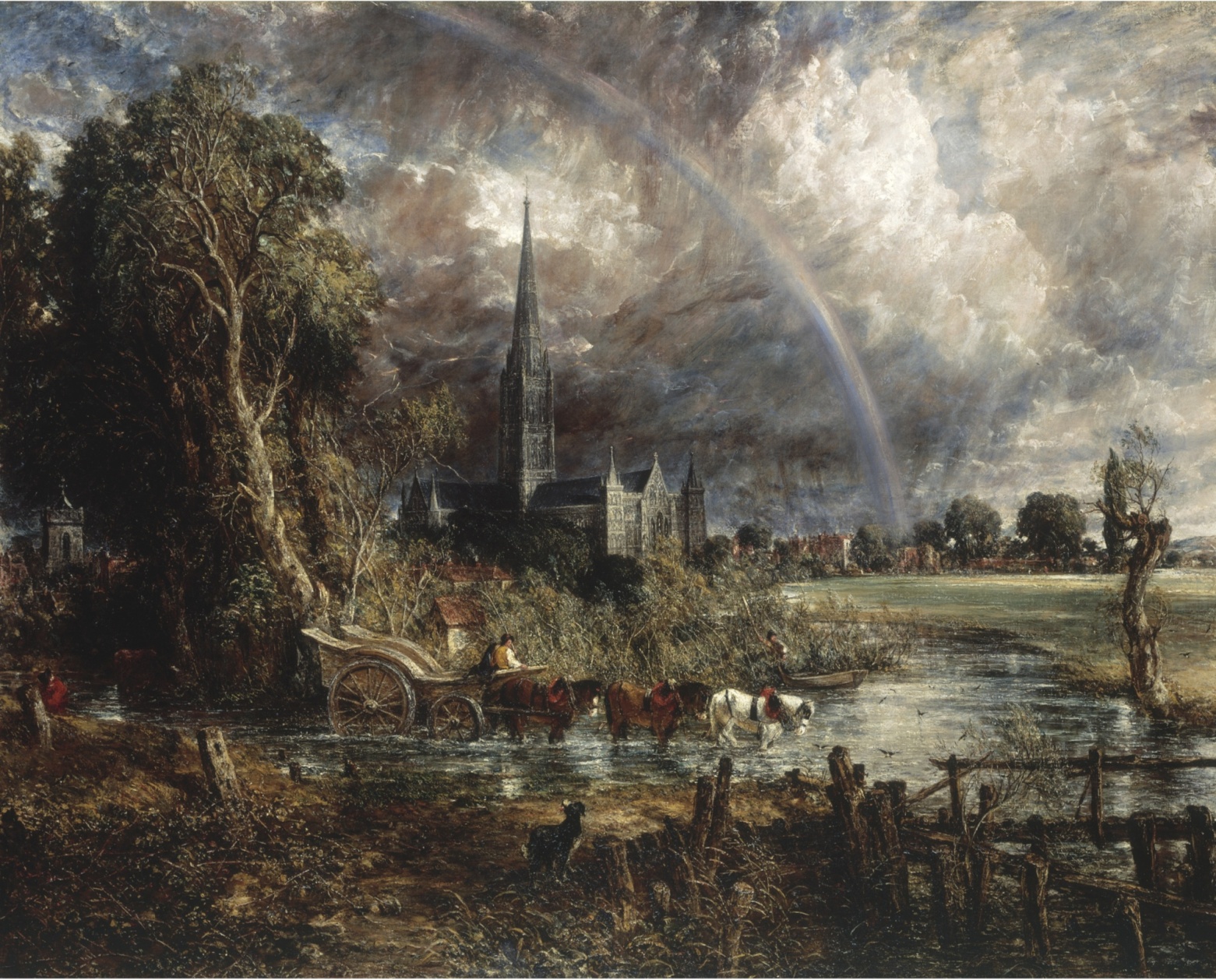 JOHN CONSTABLE         La catedral de Salisbury  vista des los prados- 1828
ROMANTICISMO
,
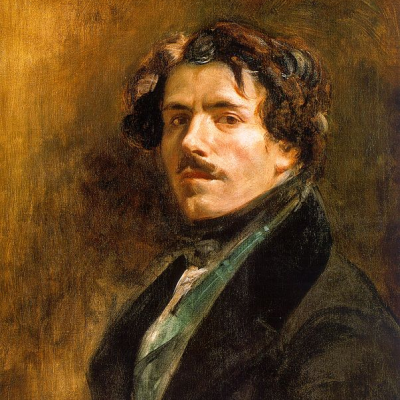 Eugene Delacroix
Francia
1798–1863
Eugene Delacroix
ROMANTICISMO
,
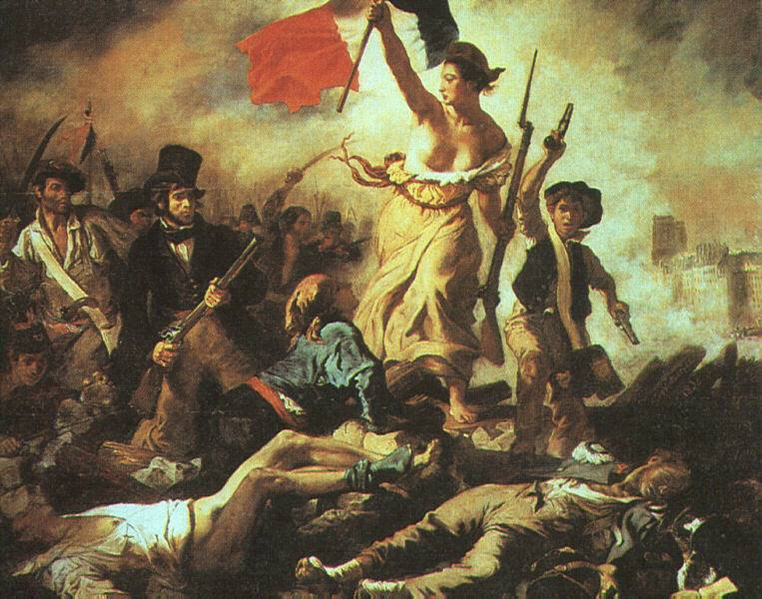 Eugene Delacroix                   La  libertad guiando al pueblo 1830
ROMANTICISMO
,
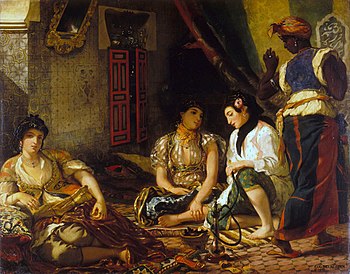 Eugene Delacroix                   Mujeres de Argel
ROMANTICISMO
,
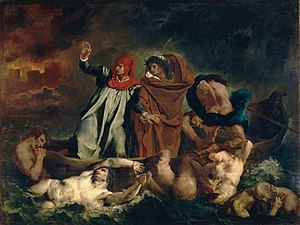 Eugene Delacroix                   La barca de Dante 1822 Dante y Virgilio
ROMANTICISMO
,
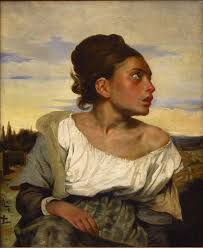 Eugene Delacroix                           Joven huérfana en el cementerio 1824
ROMANTICISMO
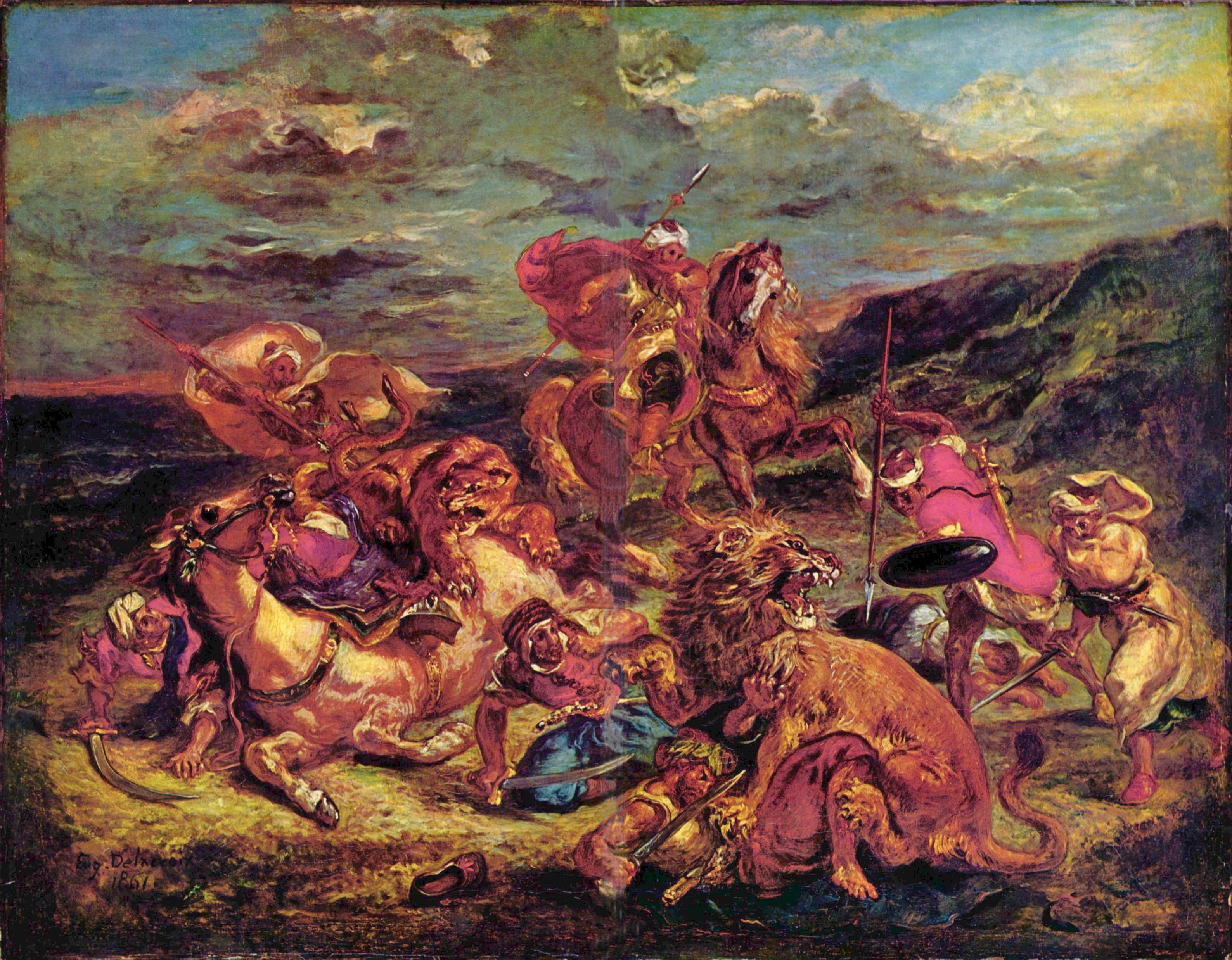 ,
Eugene Delacroix                           La caza del León 1861
ROMANTICISMO
,
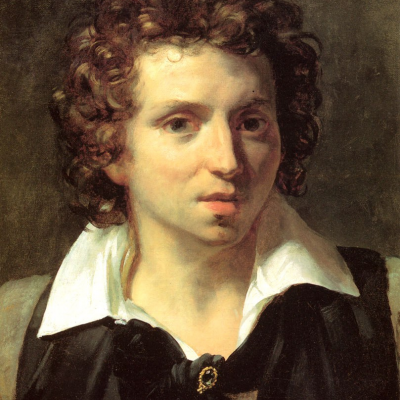 Theodore Géricault
Francia, 1791–1824
Teodore gericault
ROMANTICISMO
,
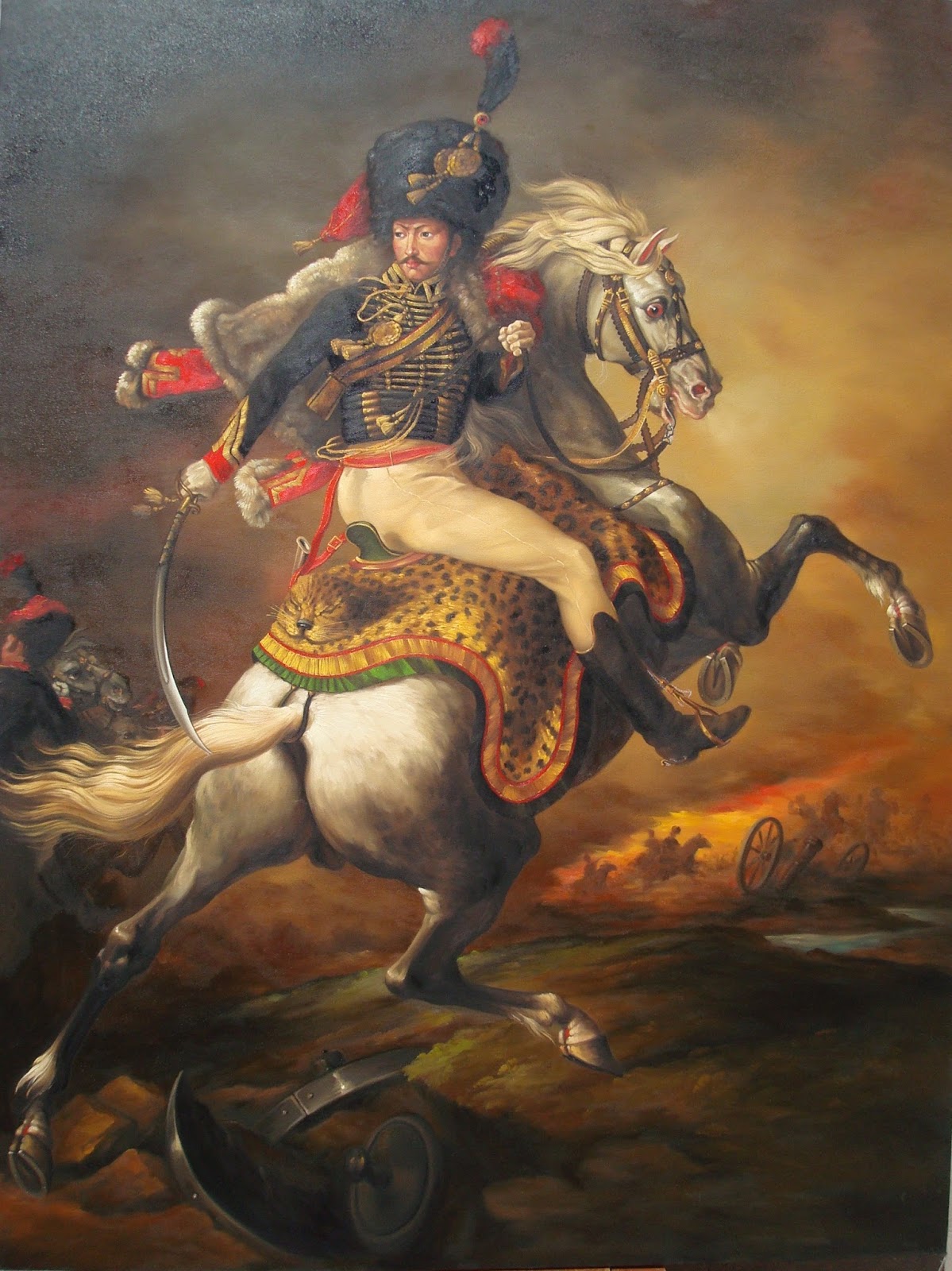 Theodore Géricault
Francia, 1791–1824
Retrato de un oficial de los cazadores dirigiendo una carga 1813 – 292 x 194cm
ROMANTICISMO
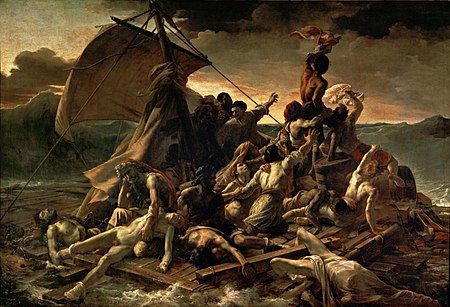 ,
gericault  Los náufragos de la Medusa 1819 491x 716cm
ROMANTICISMO
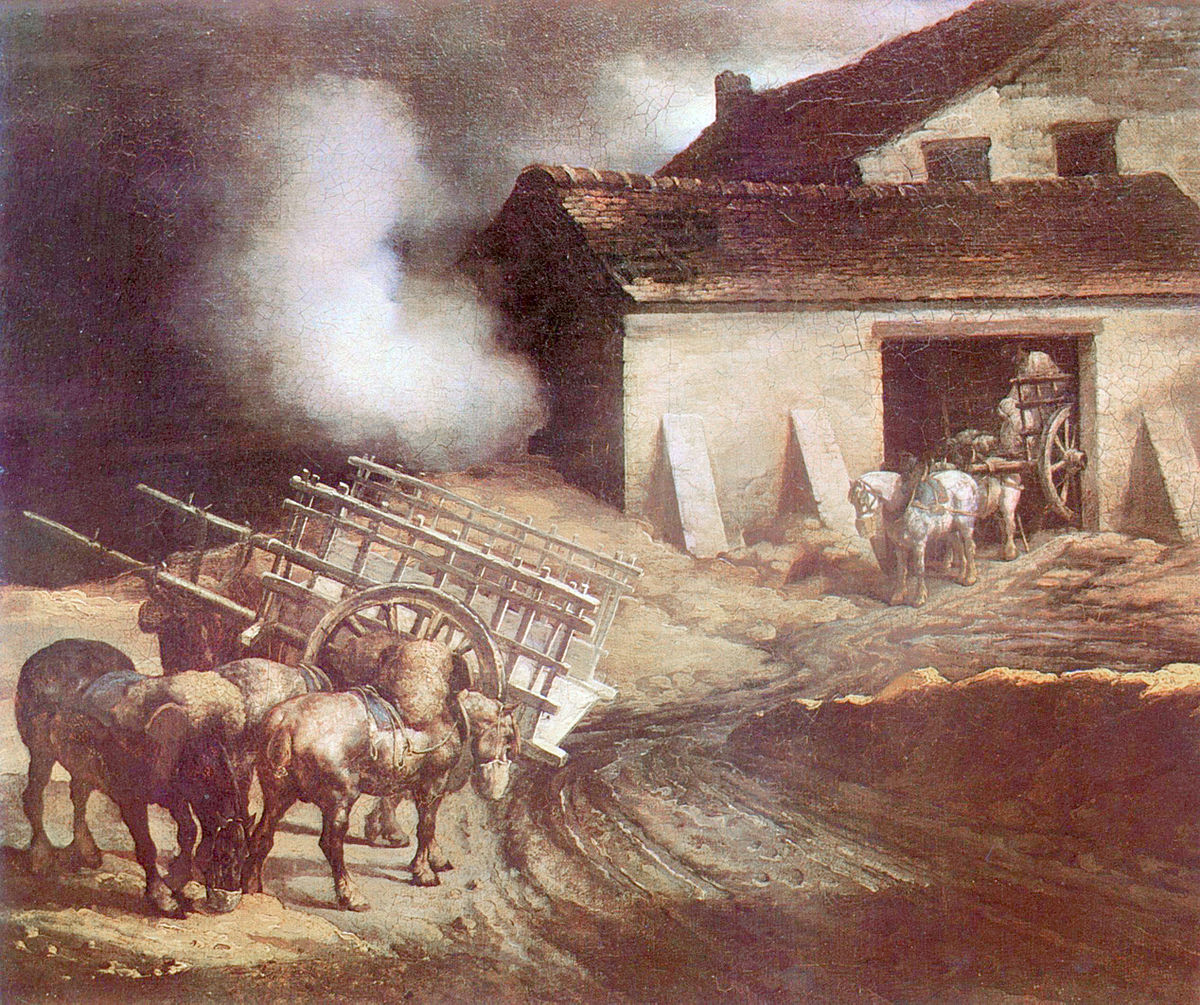 ,
gericault                     Los trabajos de la fábrica de cal - 1822    50 x 60 cm
ROMANTICISMO
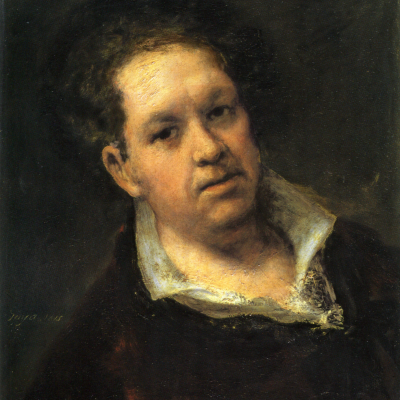 Francisco de Goya
España
1746–1828
FRANCISCO J. DE GOYA
ROMANTICISMO
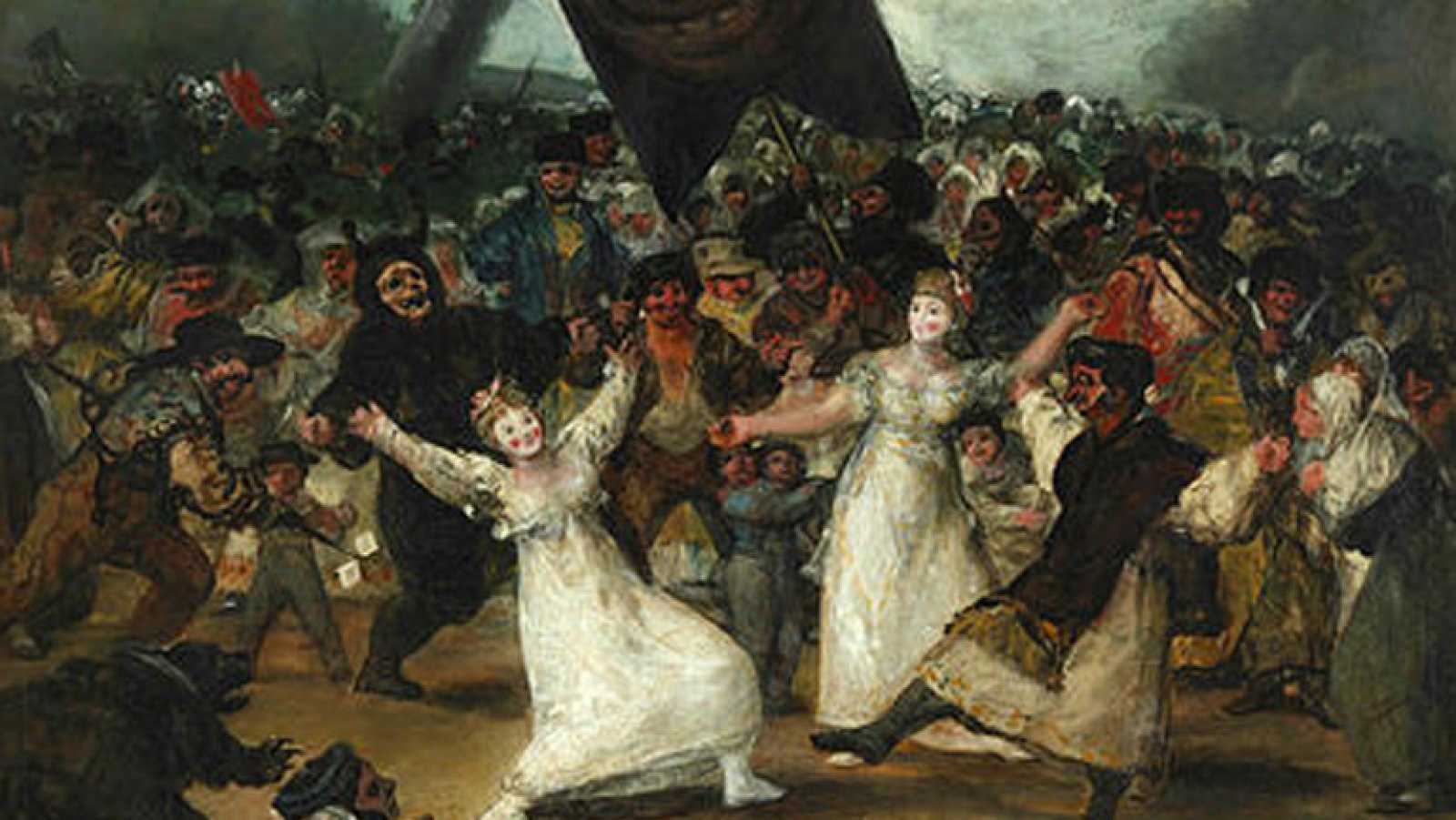 FRANCISCO J. DE GOYA    El entierro de la sardina 1812/1819 – 82 x 62 cm
ROMANTICISMO
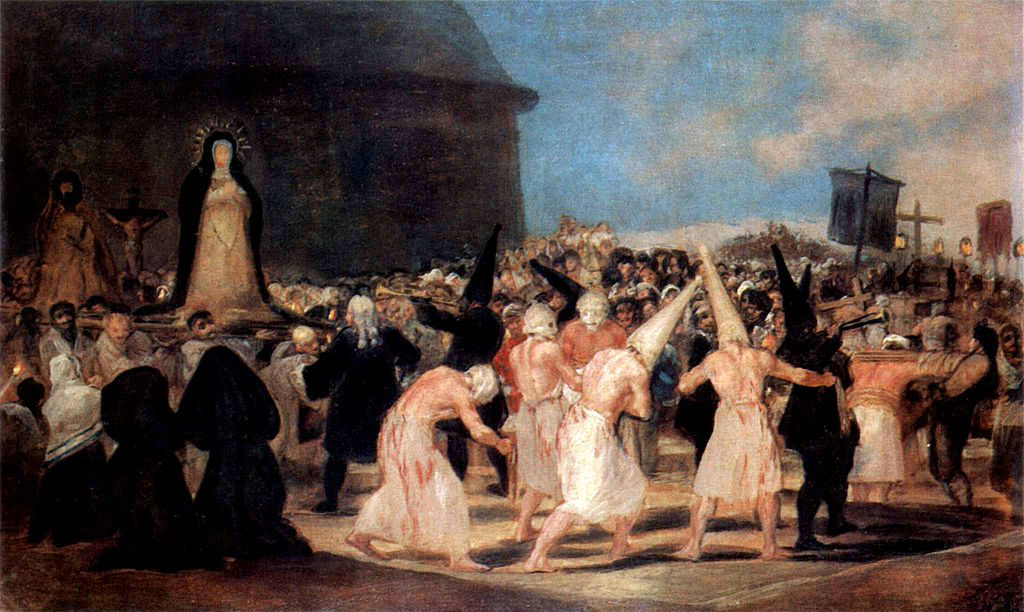 F. J. DE GOYA    La procesión de los disciplinantes – 1812/1819 - 46x 73 cm
ROMANTICISMO
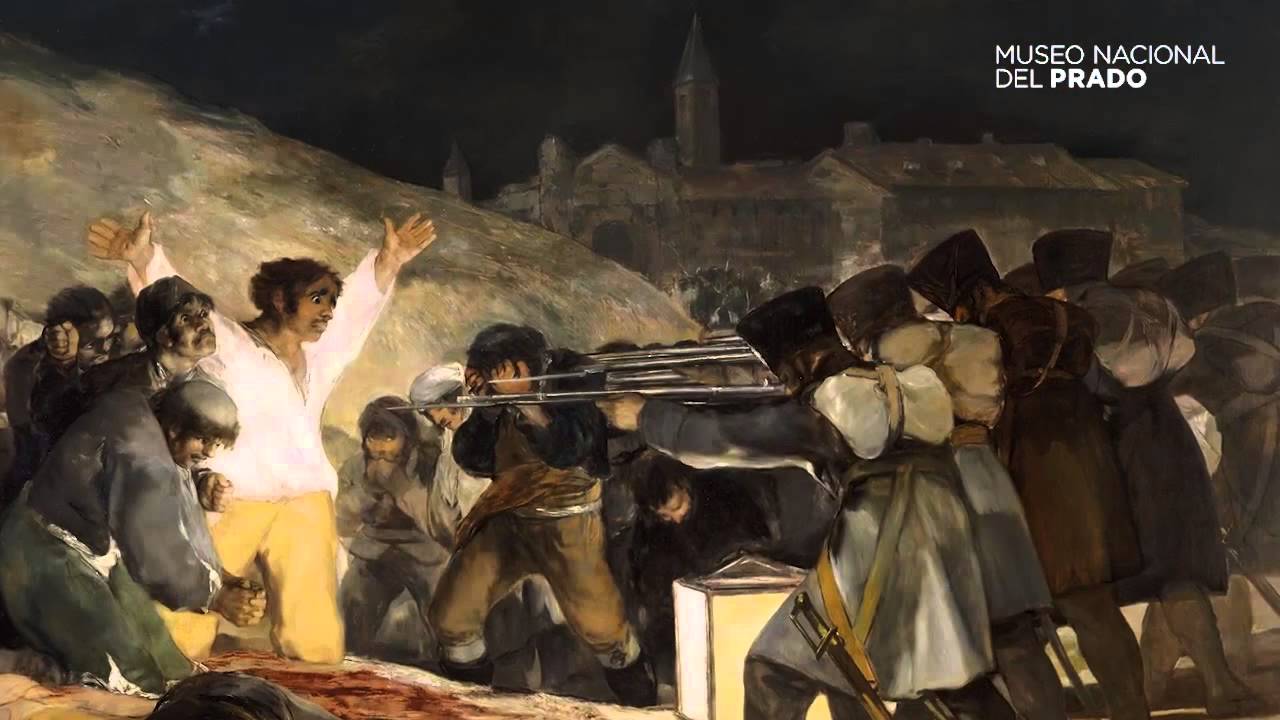 FRANCISCO J. DE GOYA    El fusilamiento 1808/1814 – 82 x 62 cm
ROMANTICISMO
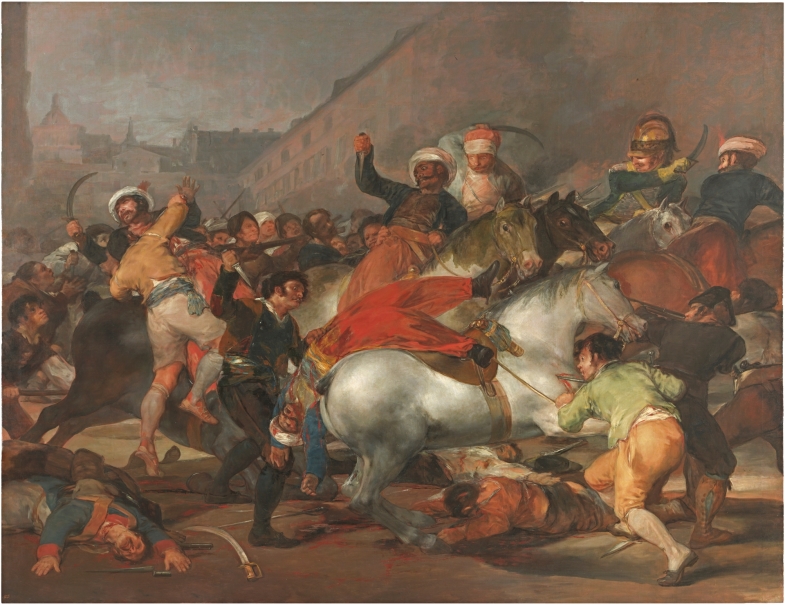 FRANCISCO J. DE GOYA    La carga de los mamelucos 1814 –266 x 345 cm